Polychromasia
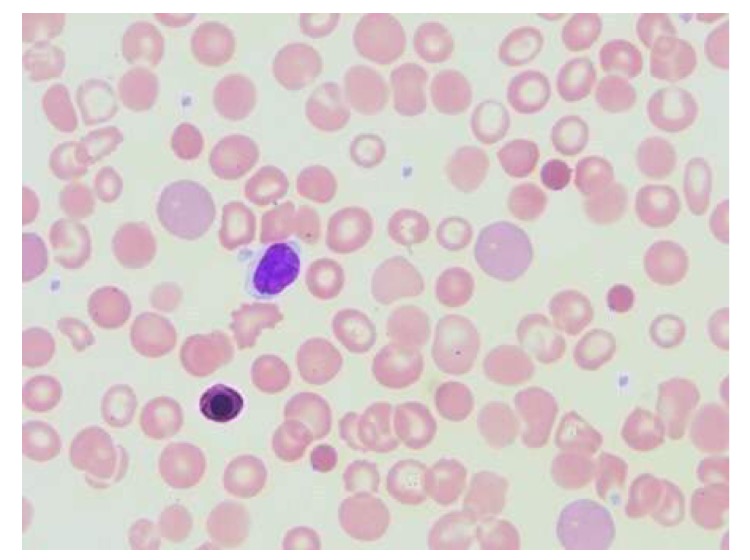 Current reporting of Red cell morphology for Polychromasia include descriptive terms of Present and Marked.  For consistency, the laboratory has a defined, semi-quantitative scheme that dictates how many cells qualify as present or marked.

PCH1 = Polychromasia present
PCH2 = Marked polychromasia

This oil immersion field is representative of the peripheral blood smear. Arrowed object are polychromatic RBC which is consistent with a report of PCH1 (Polychromasia present).
Schistocyte
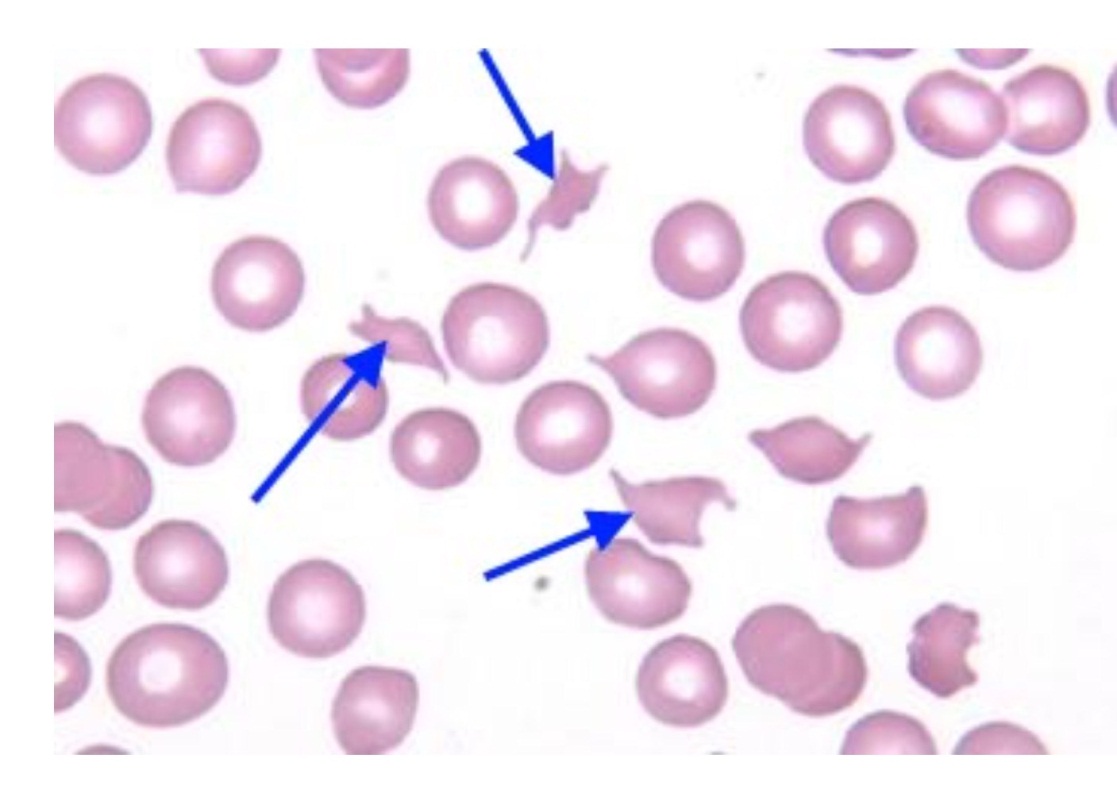 Current reporting of Red cell morphology for Polychromasia and Schistocytes include descriptive terms of Present and Marked.  For consistency, the laboratory has a defined, semi-quantitative scheme that dictates how many cells qualify as present or marked. 

SCH1   = schistocytes present (2-10/hpf)
SCH2   = marked schistocytes (>10/hpf)

This oil immersion field is representative of the peripheral blood smear. Arrowed cells are Schistocyte. There are 6 Schistocytes noted in this slide which meets the reporting scheme of SCH1.
WBC Cell DifferentialCurrent reporting of immature white blood cell include descriptive terms of mild, moderate and marked left shift.  For consistency, the laboratory has a defined manner of reporting that dictates the type and number of cells that qualify as mild, moderate or marked.	LS1 =  “Mild left shift” (estimate of 1-5% metas present, with/without bands, occ myelo may be noted)	LS2 =  “Moderate left shift” (estimate of >5% metas and myelos, occ pro noted)	LS3 =  “Marked left shift” (estimate of >5% metas and myelos and pros, occ blasts noted)These 6 oil immersion fields are representative of the peripheral blood smear. LS3 is the most appropriate for documentation of the finding of immature WBC using the reporting scheme above.
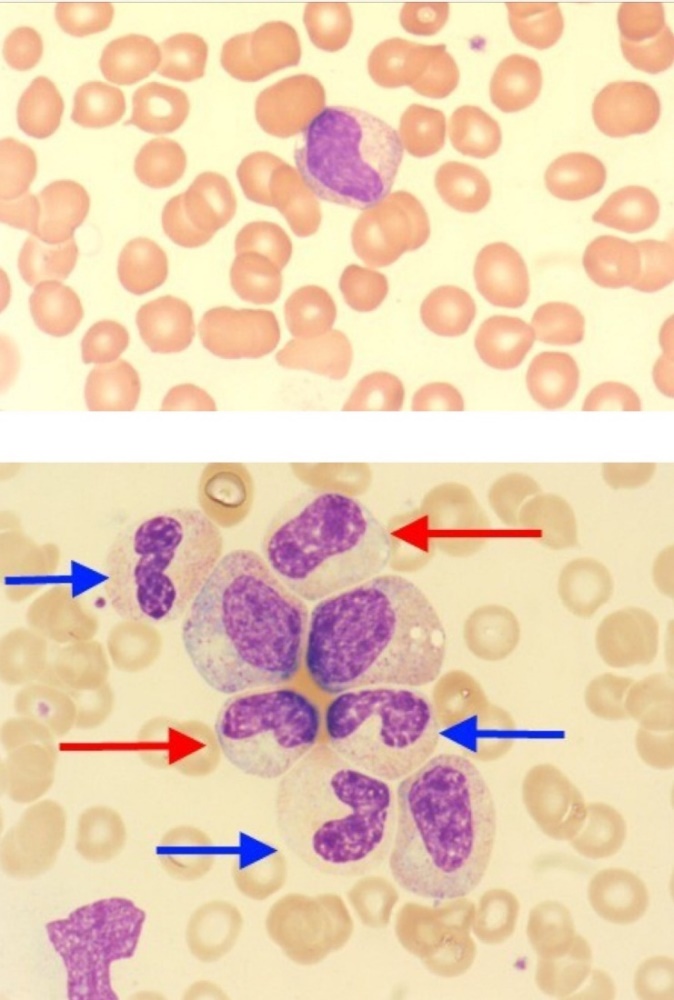 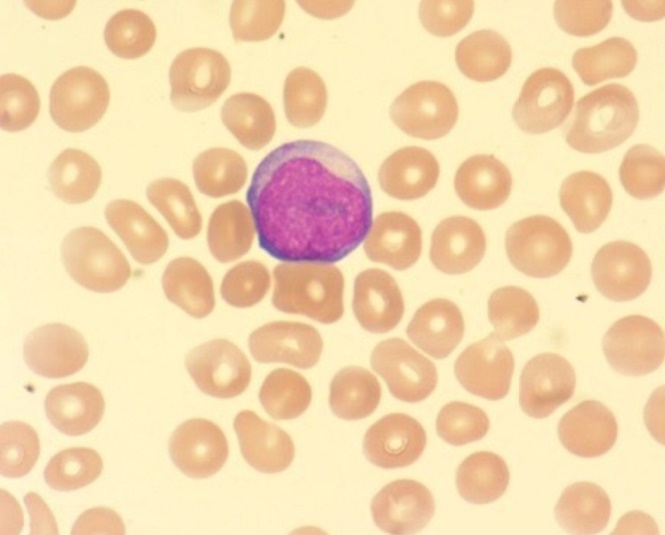 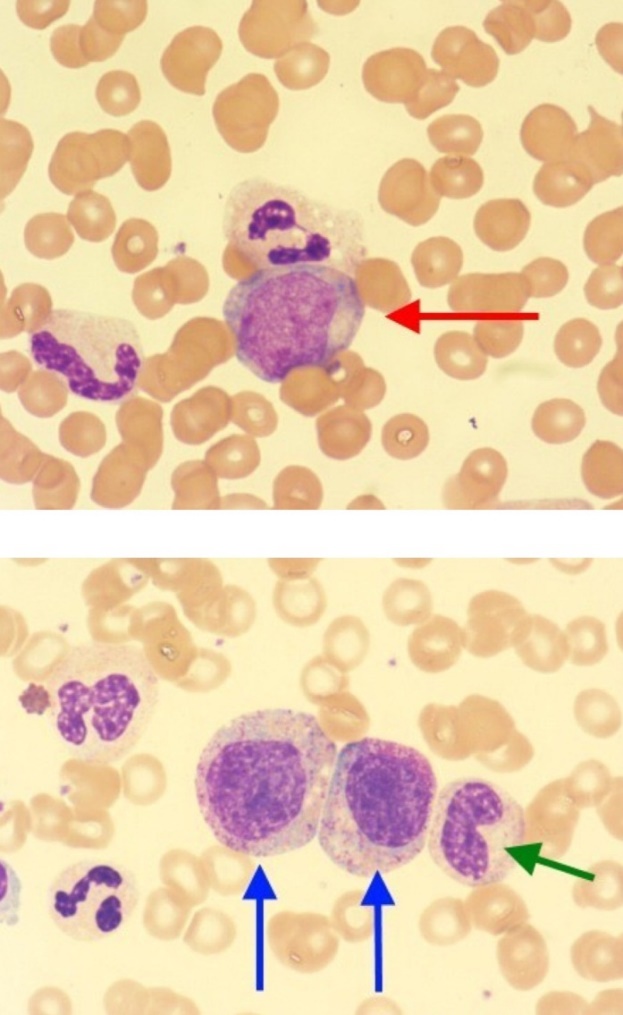 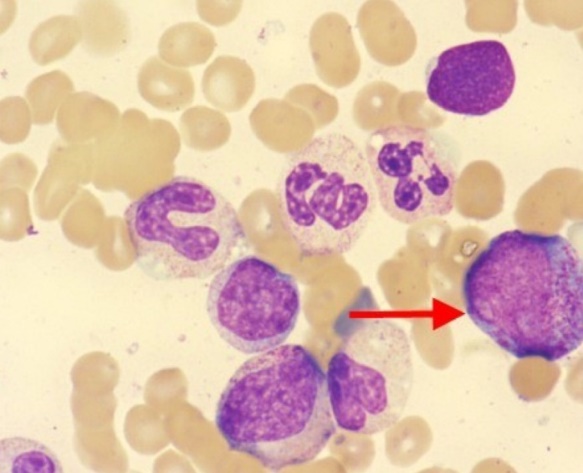